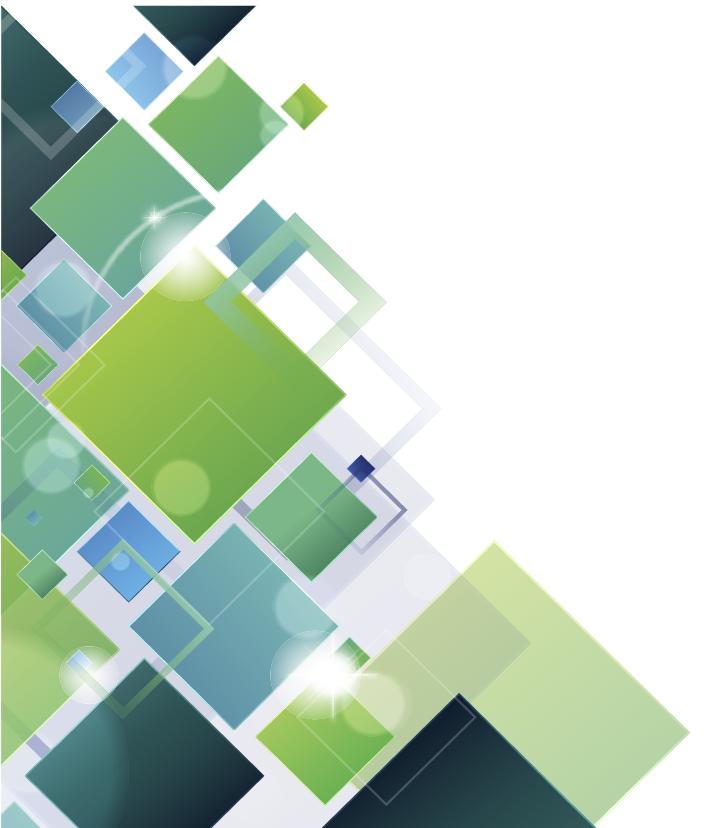 中小学教师
心理健康教育技能培训
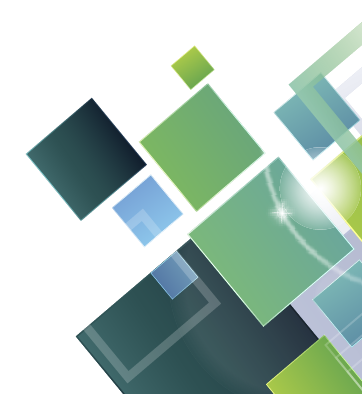 主讲：吴志伟
新北区小河中心小学  |  2022年6月6日
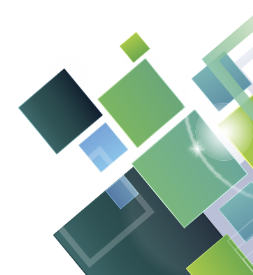 压力小测试
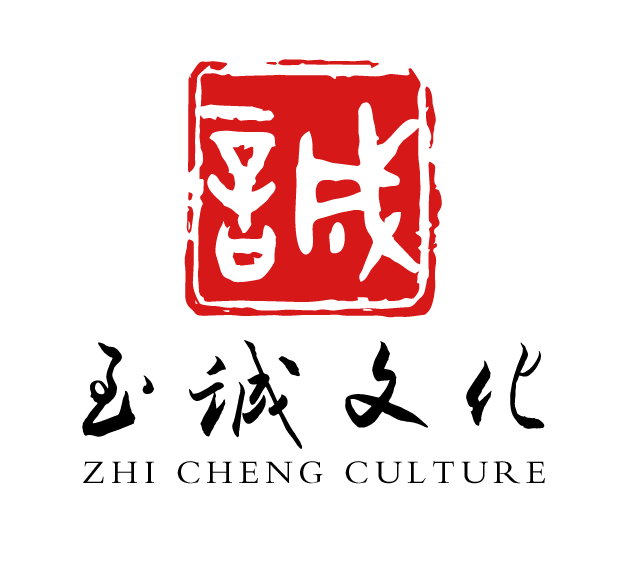 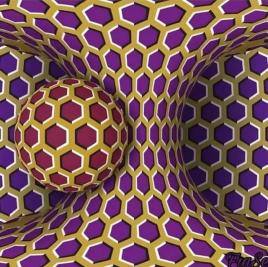 如果它不动，或者只是稍微动一下，你是健康的，睡得很好；如果它移动得很慢，你就会有一点压力或疲惫；如果它不停地移动，你会感到压力过大，可能会出现精神问题。
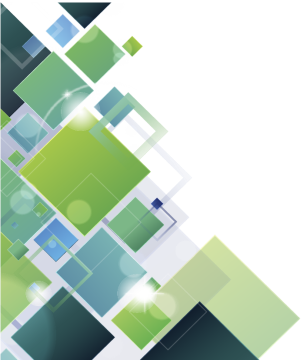 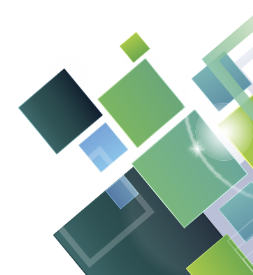 压力小测试
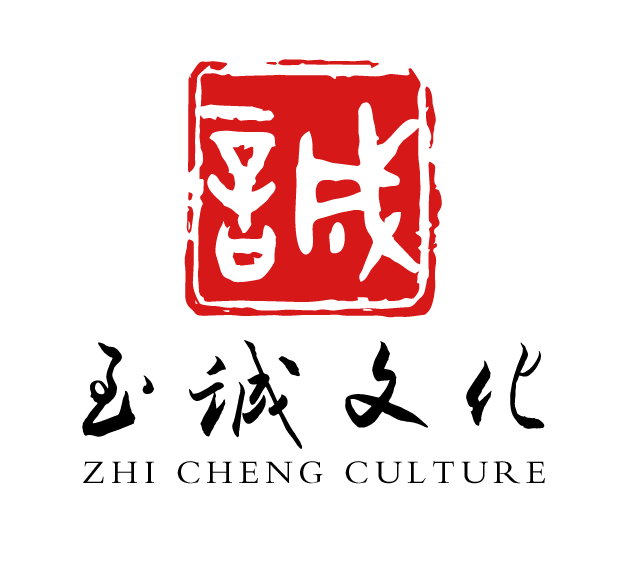 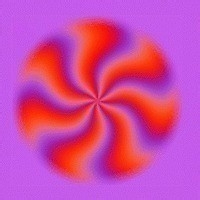 这是一张静止的图片，如果你的心理压力越大，那么你看到的图片转动的就越快，但是儿童看这幅图片一般是静止的。
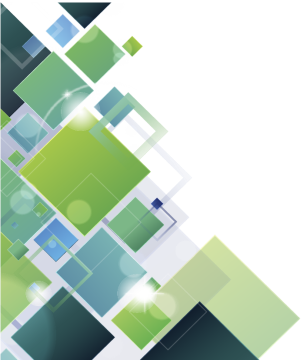 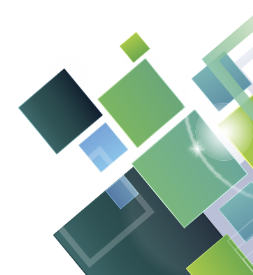 压力小测试
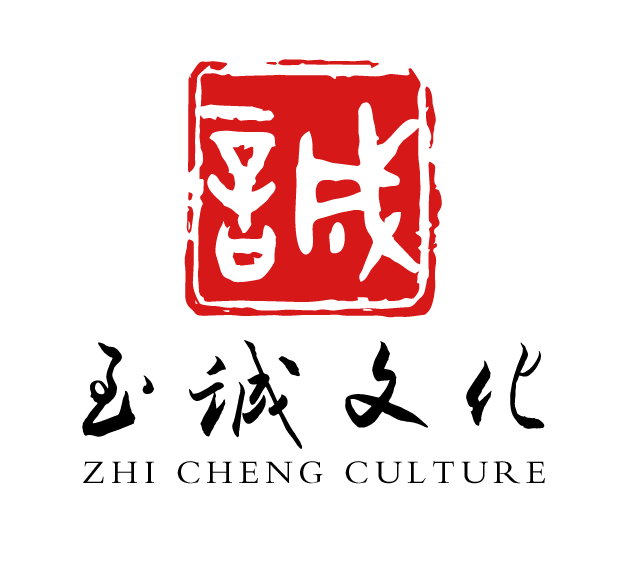 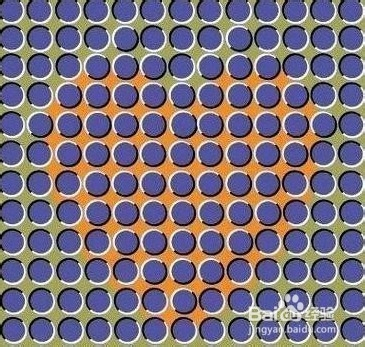 你的眼睛绕图三周转，如果看到了心在动，那么说明你的心理压力还是很大的。
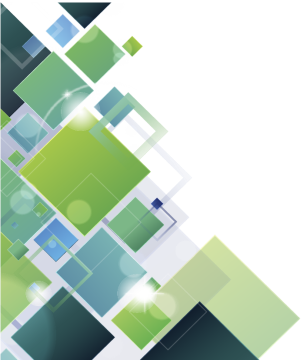 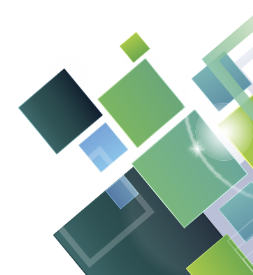 压力小测试
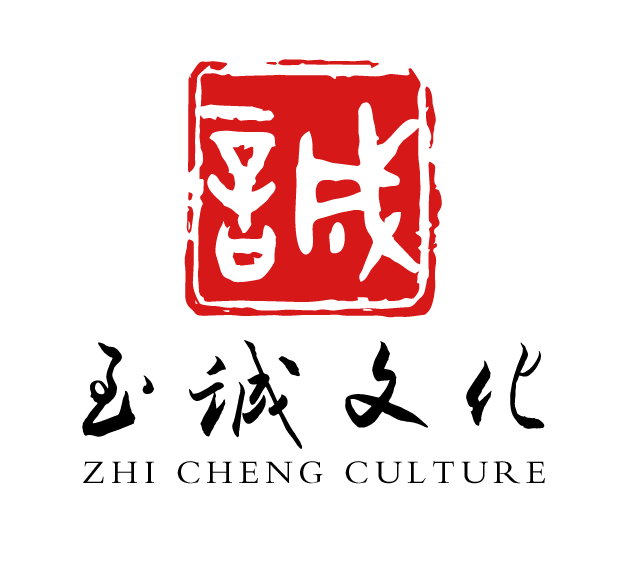 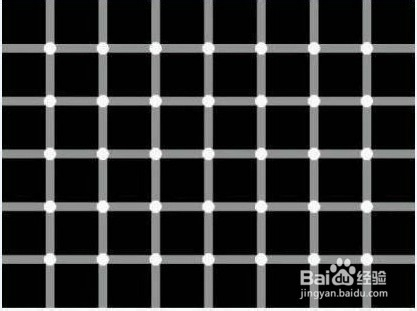 这张图片中的横线上是一些白色的点，在测试你的心理压力的时候，如果你的心理压力越大，那么你看到的黑色小点闪动得就越快。
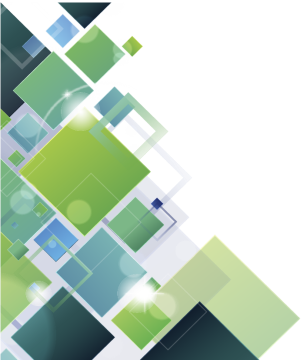 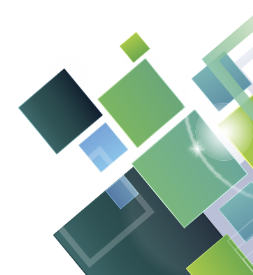 心理压力小测试
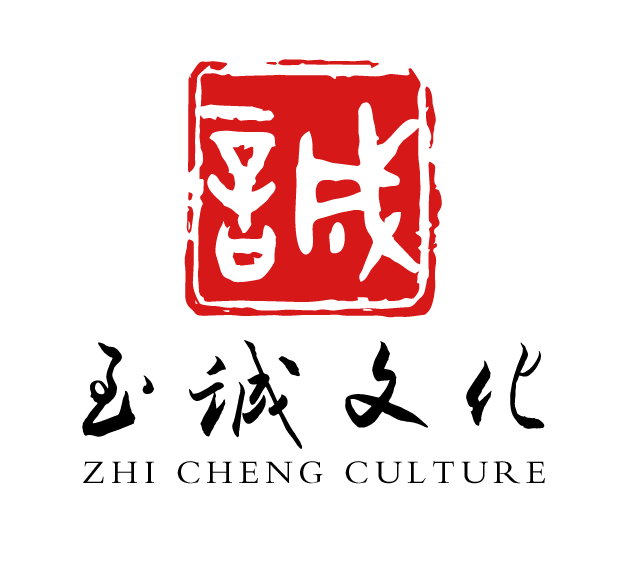 请对下列各题作出“是”或“否”的回答。
1.  最近常觉得很累。
2.  因为发生了某些没有预料的事，你感到心烦。 
3.  你感觉到你不能控制你生活中的重要事情。
4.  你常常感到紧张和压力。
5.  你常常不能成功地应付生活中有威胁性的争吵。
6.  你觉得不能成功地应付生活中所发生的重要变化。
7.  你对把握你的个人问题没有信心。
8.  你感到事情不是按你的意愿发展。
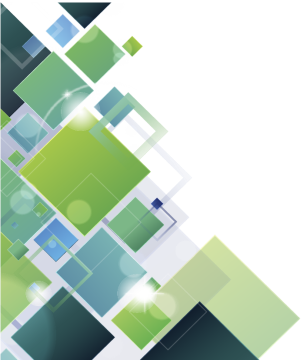 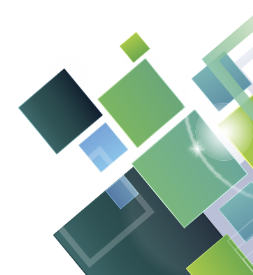 心理压力小测试
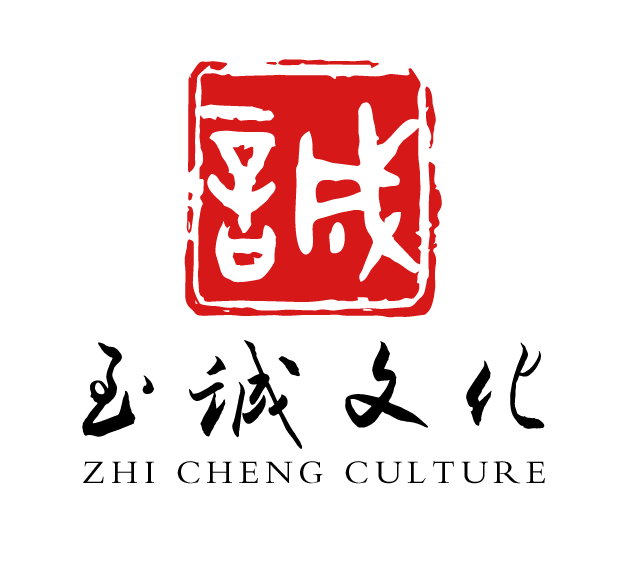 9.  你发现你不能应付你必须去做的所有事情。
10.  你不能控制生活中的一切烦恼。
11.  你觉的你所有方面都是失败的。
12.  因为事情都是发生在你能控制的范围之外，你会因   此而烦恼。
13.  你发现你自己常在考虑自己必须完成的那些事情。
14.  你不能控制消磨时间的方式。
15.  你感觉积累的大量困难不能克服。
16.  朋友同学的生日，免不了花钱，你往往不想在这类场合出现以免花钱。
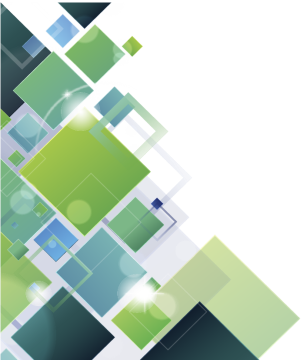 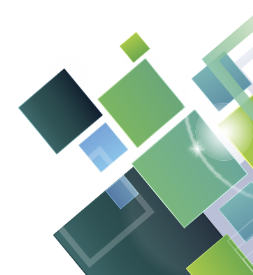 心理压力小测试
17.  如果你刚买了一天的鞋穿了一天就裂口了，你会气愤、痛苦的抱怨。
18.  你由于某件小事跟好朋友生气，大家互不相让，结果你一个人生闷气想忘掉这件事，可就是忘不掉。
19.  当领导因为工作批评（责备）你而使你感到压力很大时，你不会和他们争吵，一个人压抑情感。
20.  你的一个重要他人，因某些原因不在了，你很难过，不想面对现实。
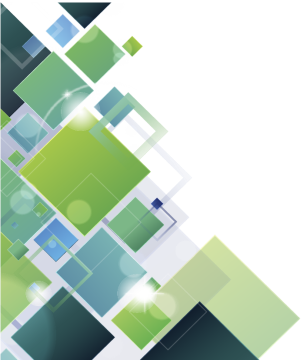 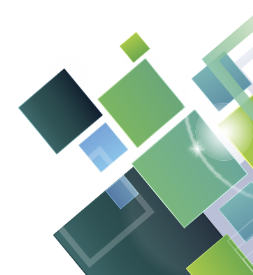 心理压力小测试
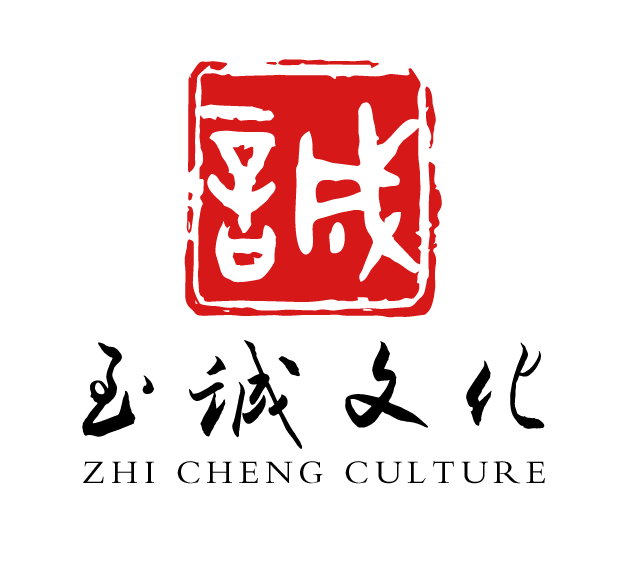 评分规则：“是”为1分“否”为0分。各题得分相加。统计总分。
0— 6分：你能够应付生活中的许多事情，但有时也会有些烦恼，这是正常的。
7—14分：你有轻度的心理压力，虽然常会体验到不必要的烦恼，但你基本能处理生活中的问题。你应学会调节自己的心情，保持轻松愉快的心境。
14—20分：你已经在承受巨大的心理压力，你不能处理生活中的许多问题，因此使你紧张、不安、影响到你的学习生活身心健康。你应尽快改变这种情况，否则将使你学习生活不能正常进行。
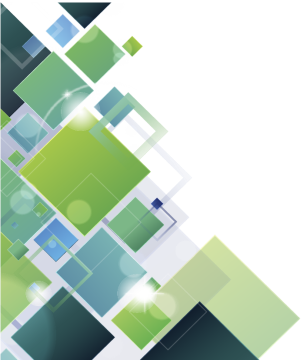 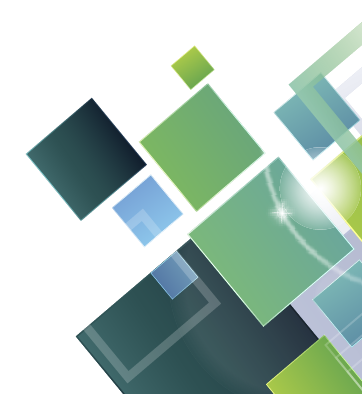 2
3
目 录
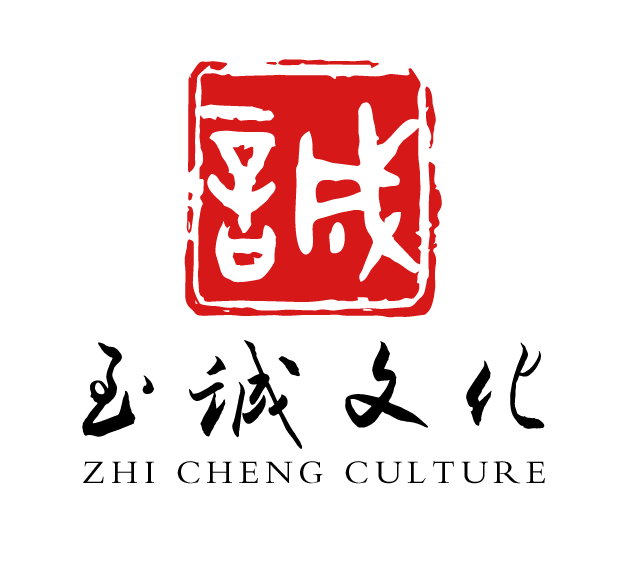 放上您的
学校标志
CONTENTS
1
学校心理健康教育工作的方向、目标和内容
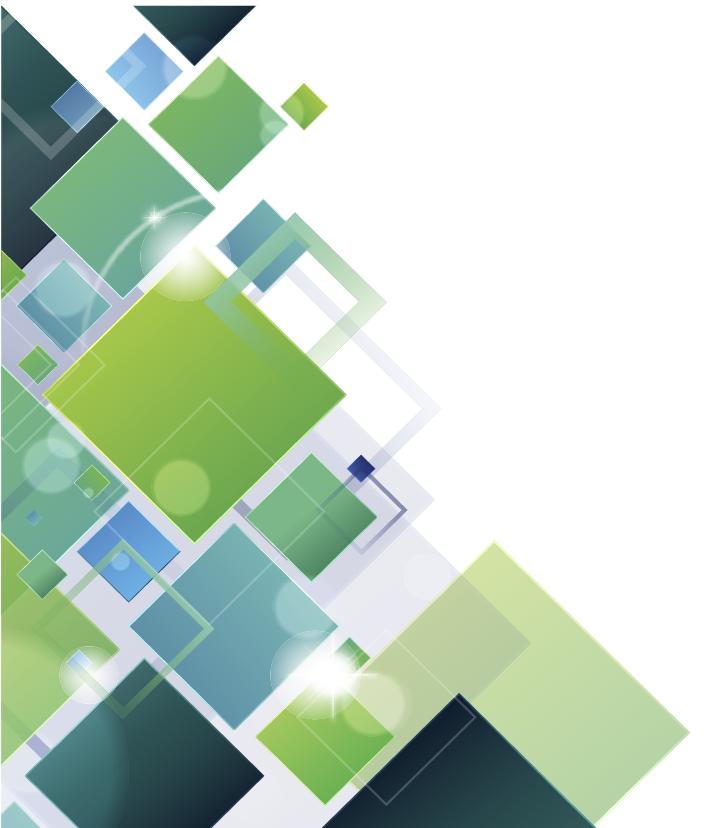 教师专业成长的新视角
案例研讨
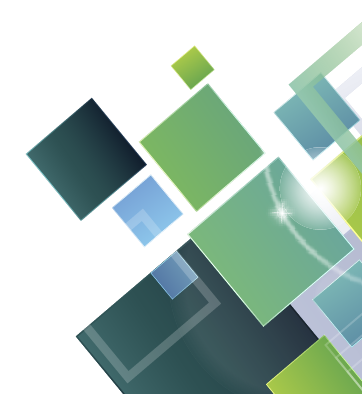 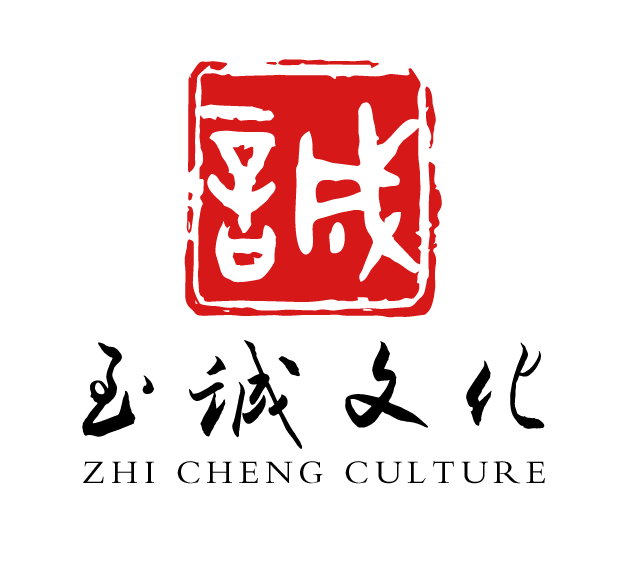 1
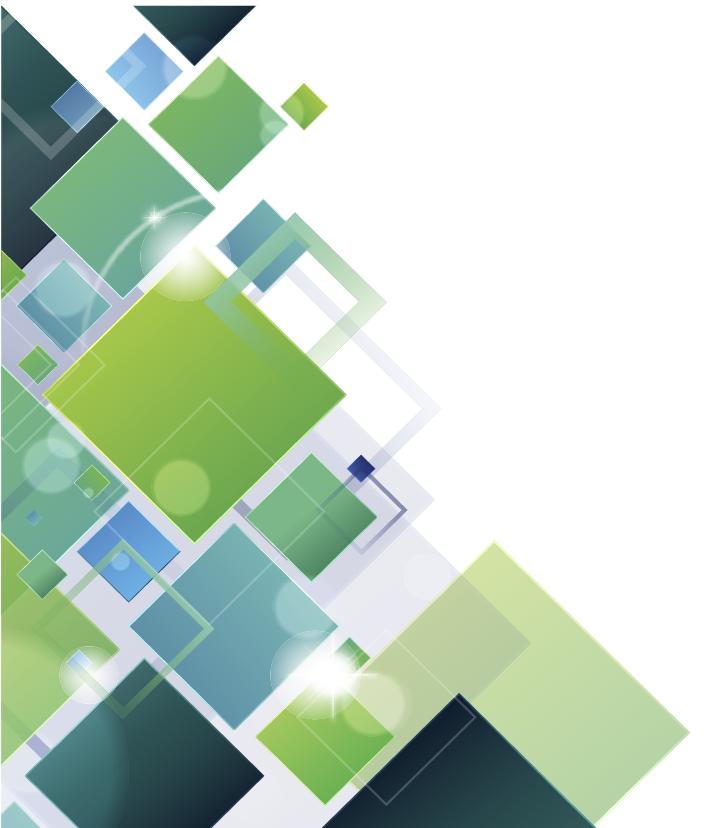 学校心理健康教育工作的方向、目标和内容
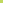 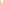 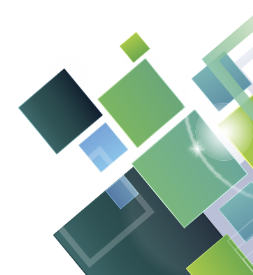 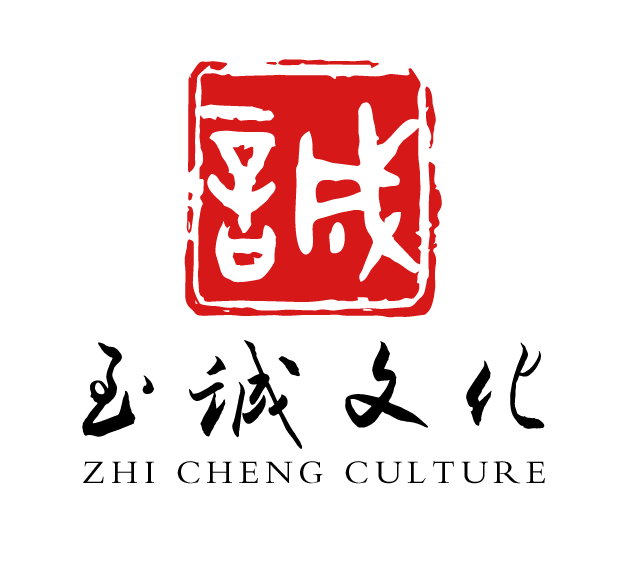 《中小学心理健康教育指导纲要》（2012年修订）
总目标：提高全体学生的心理素质，培养他们积极乐观、健康向上的心理品质，充分开发他们的心理潜能，促进学生身心和谐可持续发展，为他们健康成长和幸福生活奠定基础。
具体目标：使学生学会学习和生活，正确认识自我，提高自主自助和自我教育能力，增强调控情绪、承受挫折、适应环境的能力，培养学生健全的人格和良好的个性心理品质；对有心理困扰或心理问题的学生，进行科学有效的心理辅导，及时给予必要的危机干预，提高其心理健康水平。
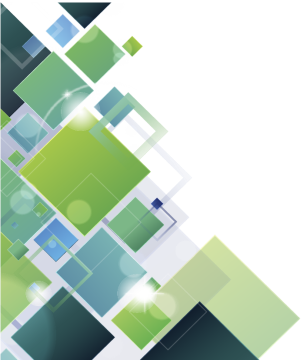 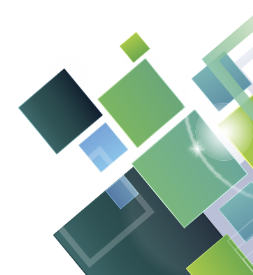 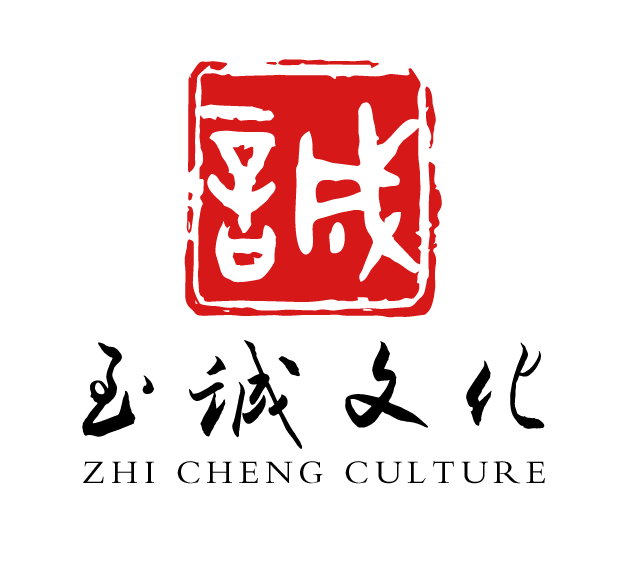 主要任务：全面推进素质教育，增强学校德育工作的针对性、实效性和吸引力，开发学生的心理潜能，提高学生的心理健康水平，促进学生形成健康的心理素质，减少和避免各种不利因素对学生心理健康的影响，培养身心健康、具有社会责任感、创新精神和实践能力的德智体美全面发展的社会主义建设者和接班人。
主要内容：普及心理健康知识，树立心理健康意识，了解心理调节方法，认识心理异常现象，掌握心理保健常识和技能。其重点是认识自我、学会学习、人际交往、情绪调适、升学择业以及生活和社会适应等方面的内容。
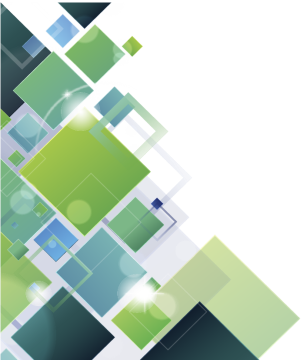 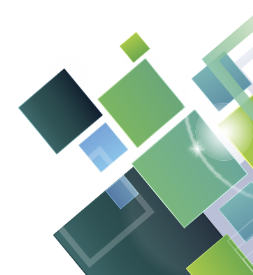 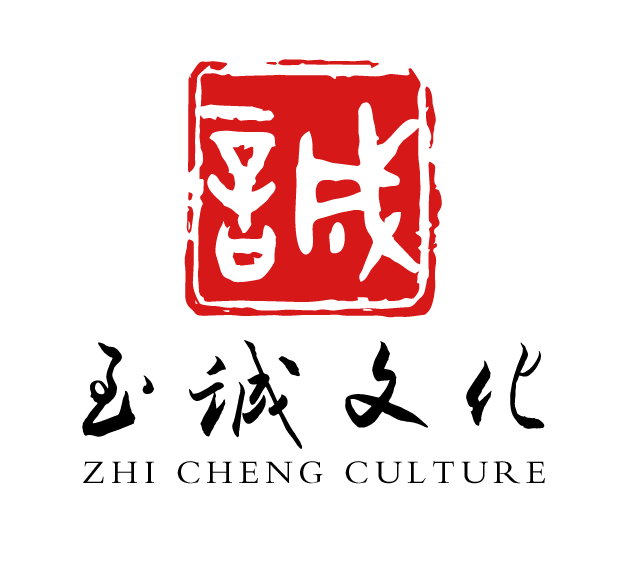 小学低年级主要包括：帮助学生认识班级、学校、日常学习生活环境和基本规则；初步感受学习知识的乐趣，重点是学习习惯的培养与训练；培养学生礼貌友好的交往品质，乐于与老师、同学交往，在谦让、友善的交往中感受友情；使学生有安全感和归属感，初步学会自我控制；帮助学生适应新环境、新集体和新的学习生活，树立纪律意识、时间意识和规则意识。
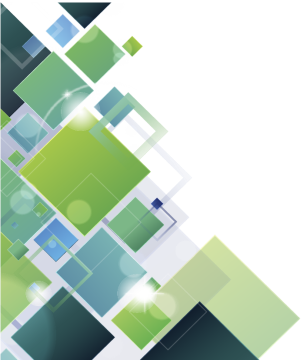 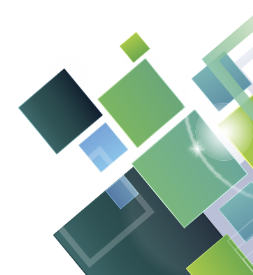 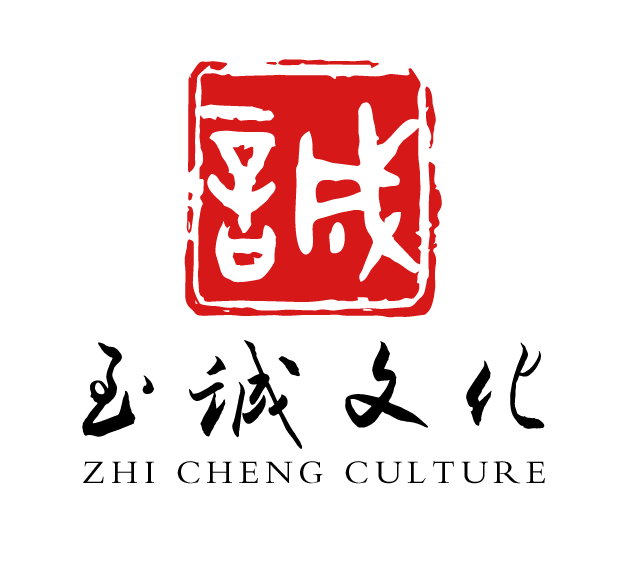 小学中年级主要包括：帮助学生了解自我，认识自我；初步培养学生的学习能力，激发学习兴趣和探究精神，树立自信，乐于学习；树立集体意识，善于与同学、老师交往，培养自主参与各种活动的能力，以及开朗、合群、自立的健康人格；引导学生在学习生活中感受解决困难的快乐，学会体验情绪并表达自己的情绪；帮助学生建立正确的角色意识，培养学生对不同社会角色的适应；增强时间管理意识，帮助学生正确处理学习与兴趣、娱乐之间的矛盾。
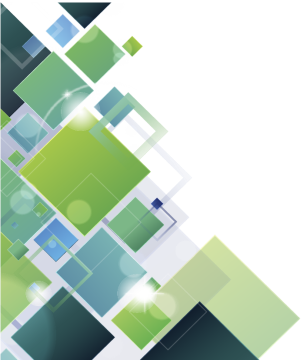 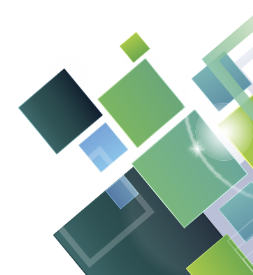 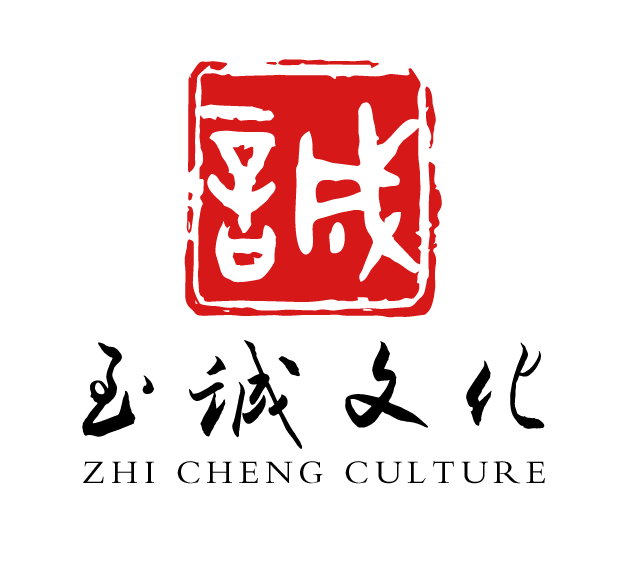 小学高年级主要包括：帮助学生正确认识自己的优缺点和兴趣爱好，在各种活动中悦纳自己；着力培养学生的学习兴趣和学习能力，端正学习动机，调整学习心态，正确对待成绩，体验学习成功的乐趣；开展初步的青春期教育，引导学生进行恰当的异性交往，建立和维持良好的异性同伴关系，扩大人际交往的范围；帮助学生克服学习困难，正确面对厌学等负面情绪，学会恰当地、正确地体验情绪和表达情绪；积极促进学生的亲社会行为，逐步认识自己与社会、国家和世界的关系；培养学生分析问题和解决问题的能力，为初中阶段学习生活做好准备。
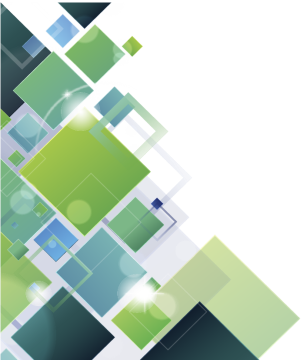 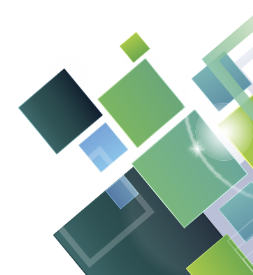 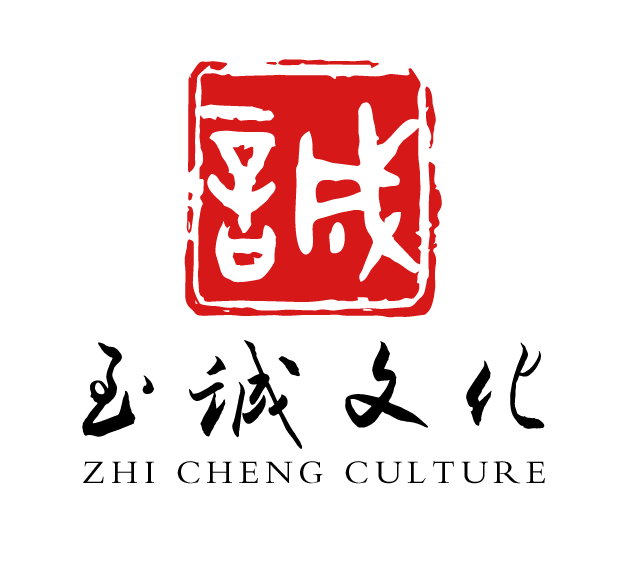 初中年级主要包括：帮助学生加强自我认识，客观地评价自己，认识青春期的生理特征和心理特征；适应中学阶段的学习环境和学习要求，培养正确的学习观念，发展学习能力，改善学习方法，提高学习效率；积极与老师及父母进行沟通，把握与异性交往的尺度，建立良好的人际关系；鼓励学生进行积极的情绪体验与表达，并对自己的情绪进行有效管理，正确处理厌学心理，抑制冲动行为；把握升学选择的方向，培养职业规划意识，树立早期职业发展目标；逐步适应生活和社会的各种变化，着重培养应对失败和挫折的能力。
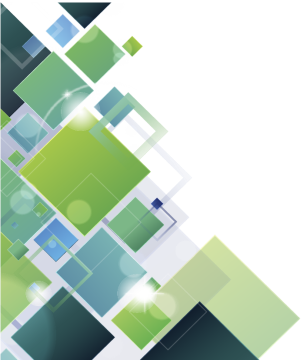 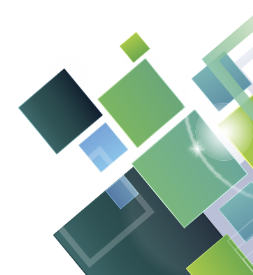 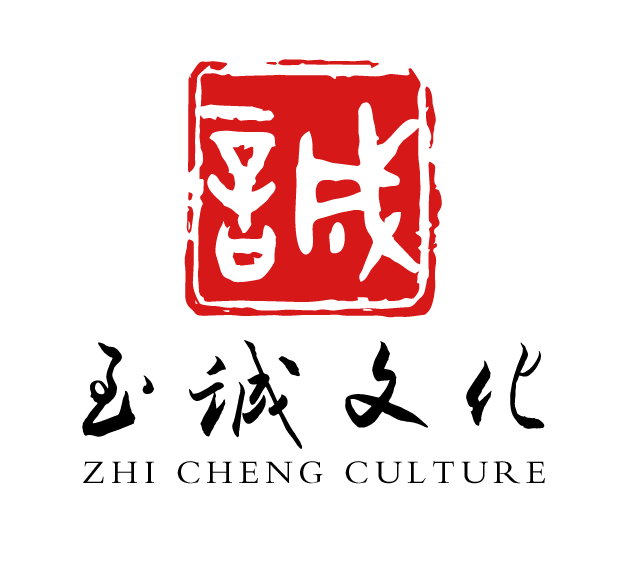 高中年级主要包括：帮助学生确立正确的自我意识，树立人生理想和信念，形成正确的世界观、人生观和价值观；培养创新精神和创新能力，掌握学习策略，开发学习潜能，提高学习效率，积极应对考试压力，克服考试焦虑；正确认识自己的人际关系状况，培养人际沟通能力，促进人际间的积极情感反应和体验，正确对待和异性同伴的交往，知道友谊和爱情的界限；帮助学生进一步提高承受失败和应对挫折的能力，形成良好的意志品质；在充分了解自己的兴趣、能力、性格、特长和社会需要的基础上，确立自己的职业志向，培养职业道德意识，进行升学就业的选择和准备，培养担当意识和社会责任感。
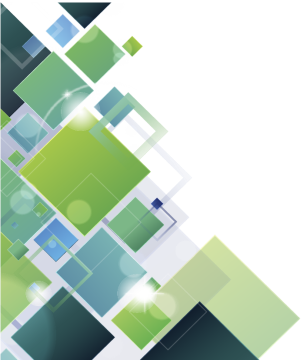 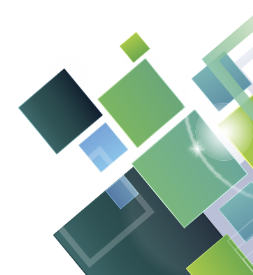 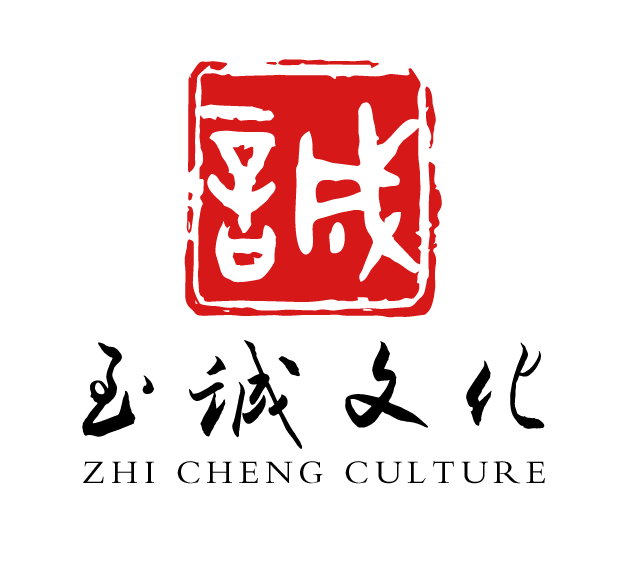 实施途径和方法：
1.贯穿于教育教学全过程。全体教师都应自觉地在各学科教学中遵循心理健康教育的规律，将适合学生特点的心理健康教育内容有机渗透到日常教育教学活动中。要注重发挥教师人格魅力和为人师表的作用，建立起民主、平等、相互尊重的师生关系。要将心理健康教育与班主任工作、班团队活动、校园文体活动、社会实践活动等有机结合，充分利用网络等现代信息技术手段，多种途径开展心理健康教育。
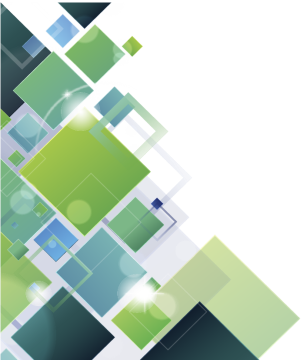 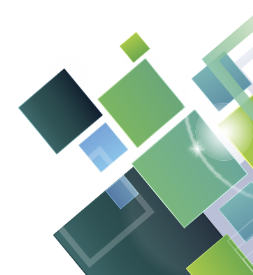 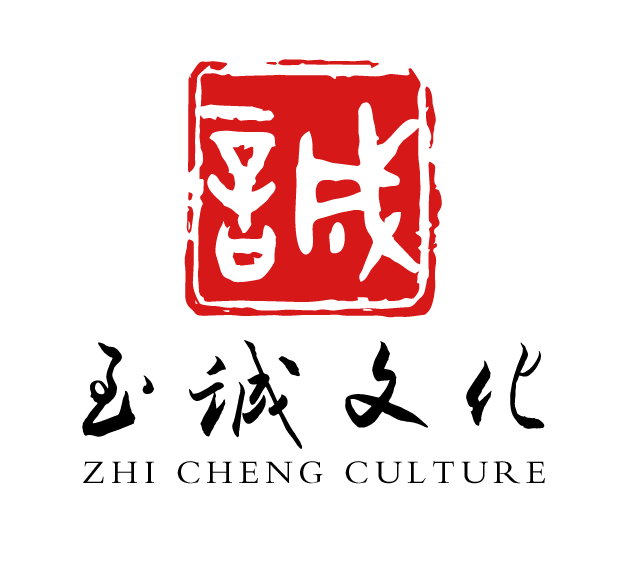 实施途径和方法：
2.开展心理健康专题教育。专题教育可利用地方课程或学校课程开设心理健康教育课。心理健康教育课应以活动为主，可以采取多种形式，包括团体辅导、心理训练、问题辨析、情境设计、角色扮演、游戏辅导、心理情景剧、专题讲座等。心理健康教育要防止学科化的倾向，避免将其作为心理学知识的普及和心理学理论的教育，要注重引导学生心理、人格积极健康发展，最大程度地预防学生发展过程中可能出现的心理行为问题。
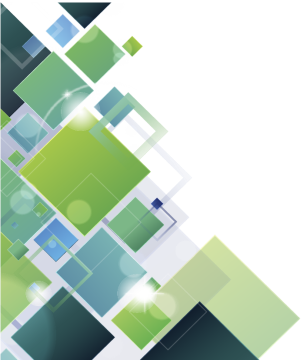 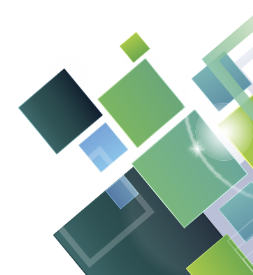 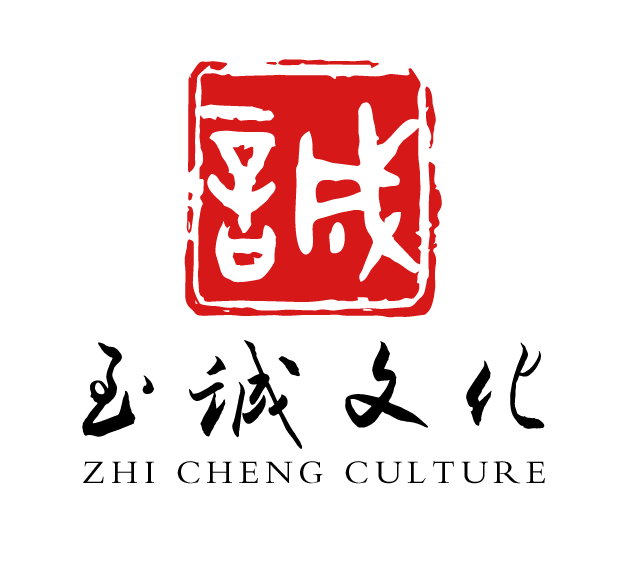 实施途径和方法：
3.建立心理辅导室。心理辅导室是心理健康教育教师开展个别辅导和团体辅导，指导帮助学生解决在学习、生活和成长中出现的问题，排解心理困扰的专门场所，是学校开展心理健康教育的重要阵地。在心理辅导过程中，教师要树立危机干预意识，对个别有严重心理疾病的学生，能够及时识别并转介到相关心理诊治部门。心理辅导是一项科学性、专业性很强的工作，心理健康教育教师应遵循心理发展和教育规律，向学生提供发展性心理辅导和帮助。开展心理辅导必须遵守职业伦理规范，在学生知情自愿的基础上进行，严格遵循保密原则，保护学生隐私，谨慎使用心理测试量表或其他测试手段，不能强迫学生接受心理测试，禁止使用可能损害学生心理健康的仪器，要防止心理健康教育医学化的倾向。
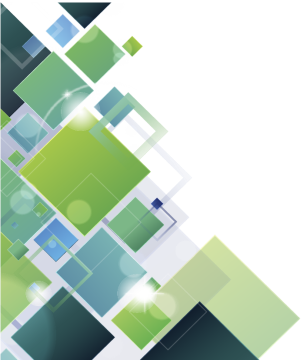 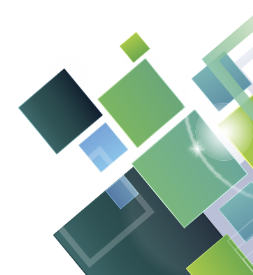 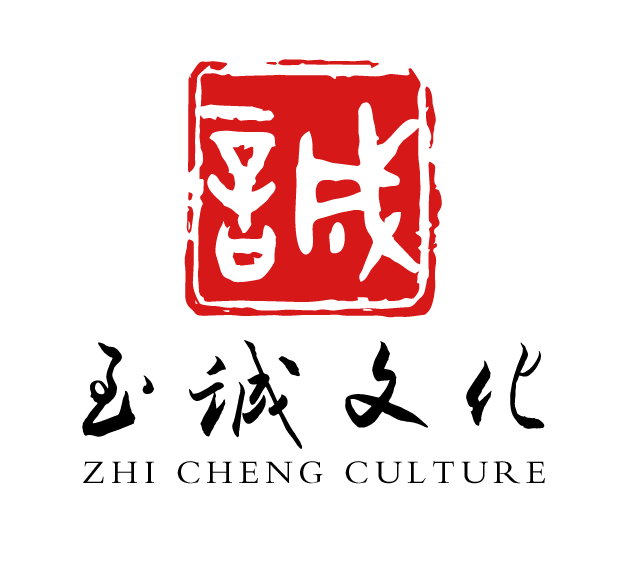 实施途径和方法：
4.密切联系家长共同实施心理健康教育。学校要帮助家长树立正确的教育观念，了解和掌握孩子成长的特点、规律以及心理健康教育的方法，加强亲子沟通，注重自身良好心理素质的养成，以积极健康和谐的家庭环境影响孩子。同时，学校要为家长提供促进孩子发展的指导意见，协助他们共同解决孩子在发展过程中的心理行为问题。
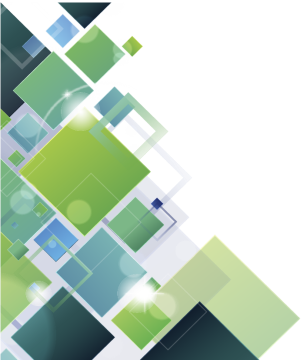 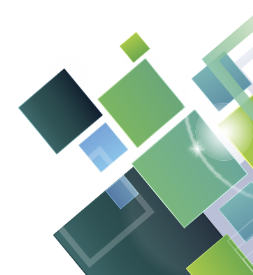 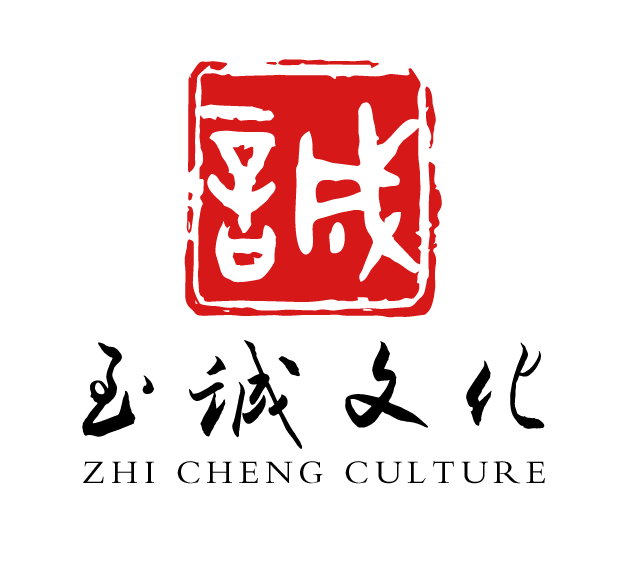 实施途径和方法：
5.充分利用校外教育资源开展心理健康教育。学校要加强与基层群众性自治组织、企事业单位、社会团体、公共文化机构、街道社区以及青少年校外活动场所等的联系和合作，组织开展各种有益于中小学生身心健康的文体娱乐活动和心理素质拓展活动，拓宽心理健康教育的途径。
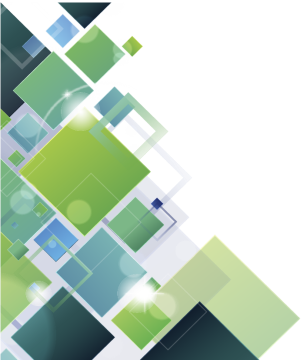 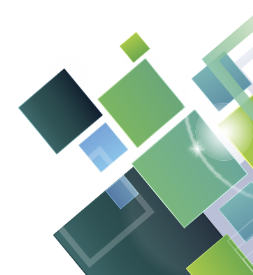 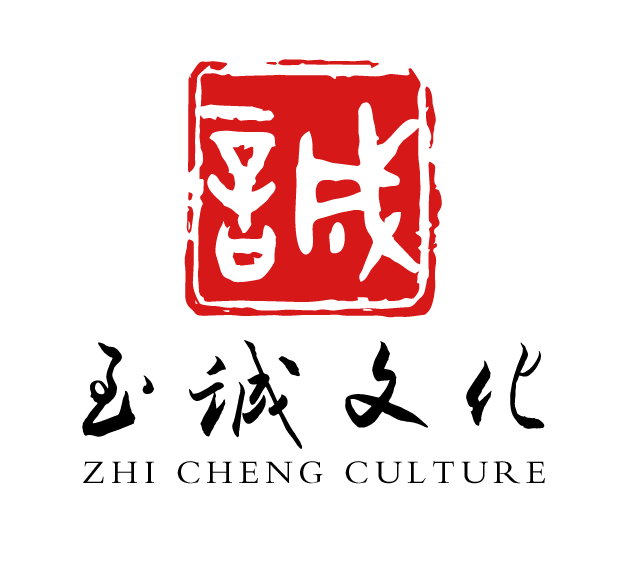 组织和管理：
1.加强对中小学心理健康教育工作的领导和管理。各级教育行政部门要切实加强对心理健康教育工作的领导，制定规章制度，明确责任部门和负责人，支持和指导中小学开展心理健康教育工作。各地和学校要通过多种途径和方式，结合教育教学实际，保证心理健康教育时间，课时可在地方课程或学校课程中安排。各级教育行政部门要将心理健康教育工作列入年度工作计划，纳入学校督导评估指标体系之中，教育督导部门应定期开展心理健康教育专项督导检查。教育部将适时开展中小学心理健康教育示范校创建活动。
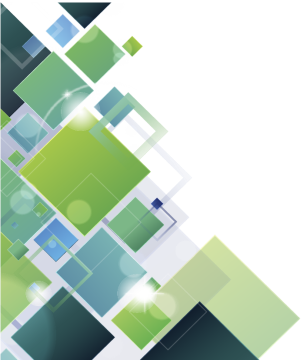 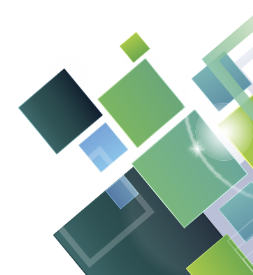 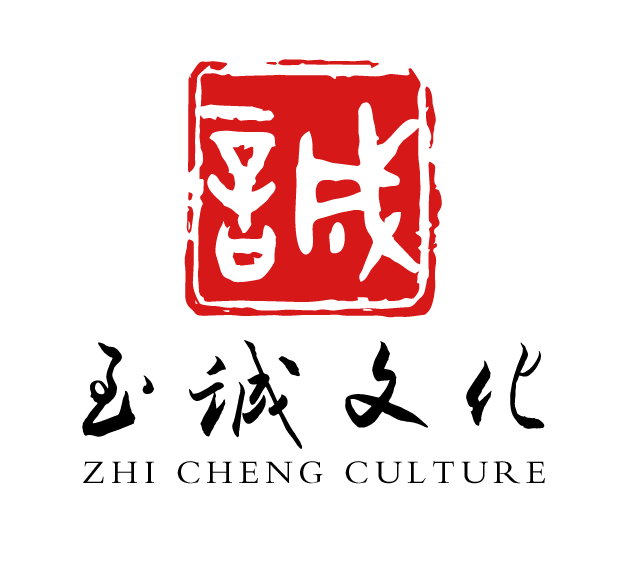 组织和管理：
2.加强心理健康教育教师队伍建设。心理健康教育是一项专业性很强的工作，必须大力加强专业教师队伍建设。各地各校要制订规划，逐步配齐心理健康教育专职教师，专职教师原则上须具备心理学或相关专业本科学历。每所学校至少配备一名专职或兼职心理健康教育教师，并逐步增大专职人员配比，其编制从学校总编制中统筹解决。地方教育行政部门要健全中小学心理健康教育教师职务（职称）评聘办法，制订相应的专业技术职务（职称）评价标准，落实好心理健康教育教师职务（职称）评聘工作。心理健康教育教师享受班主任同等待遇。
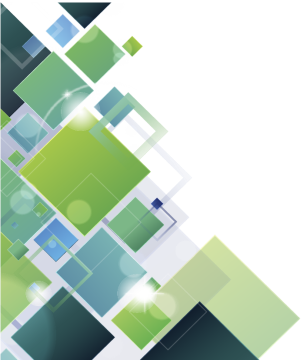 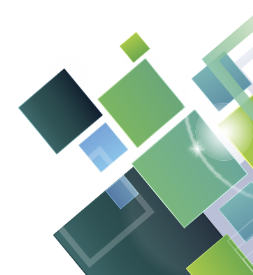 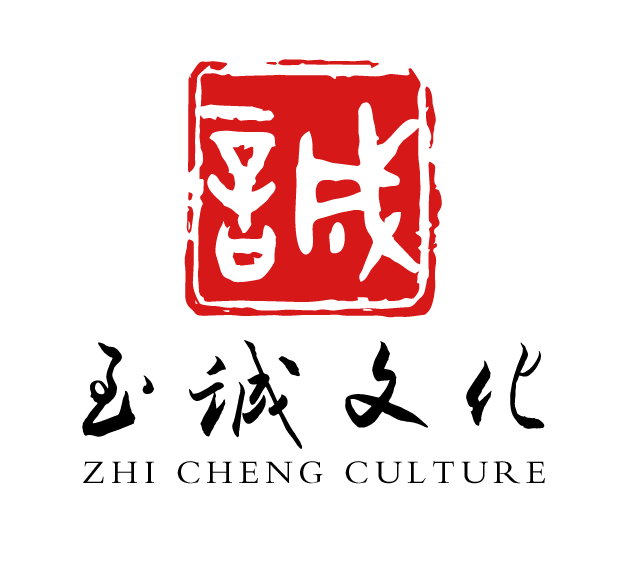 组织和管理：
3.要重视教师的心理健康教育工作。各级教育行政部门和学校要关心教师的工作、学习和生活，从实际出发，采取切实可行的措施，减轻教师的精神紧张和心理压力。要把教师心理健康教育作为教师教育和教师专业发展的重要方面，为教师学习心理健康教育知识提供必要的条件，使他们学会心理调适，增强应对能力，有效地提高其心理健康水平和开展心理健康教育的能力。
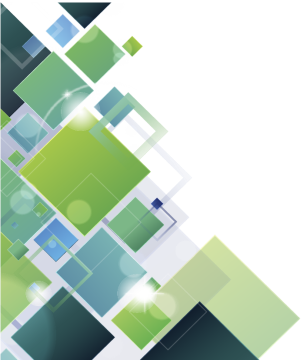 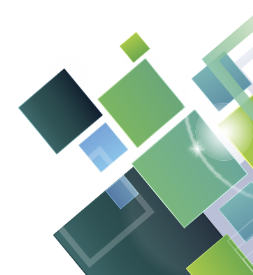 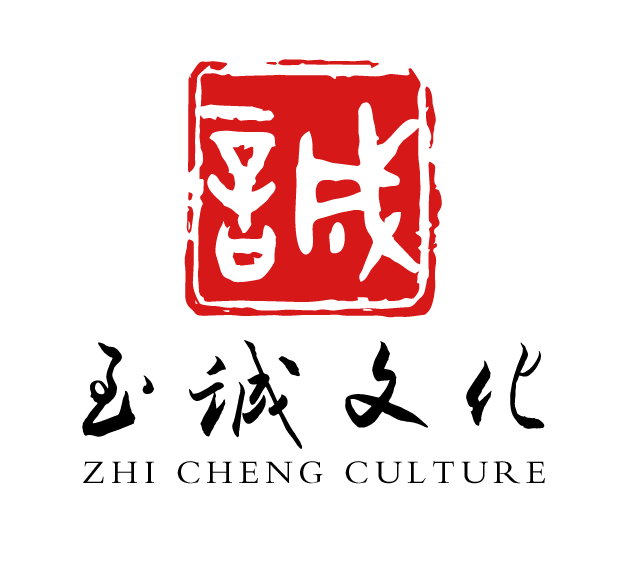 组织和管理：
4.加强心理健康教育材料的管理。各种有关心理健康教育的教育材料的编写、审查和选用要根据本指导纲要的统一要求进行。自2013年春季开学起，凡进入中小学的心理健康教育材料必须经省级以上教育行政部门组织专家审定后方可使用。
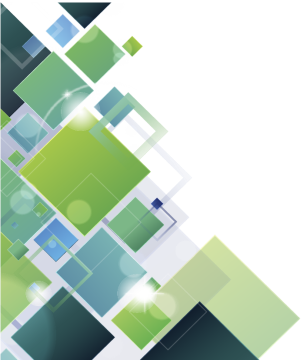 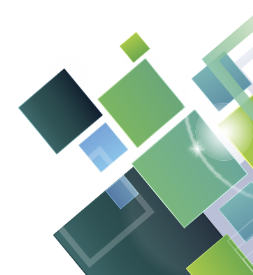 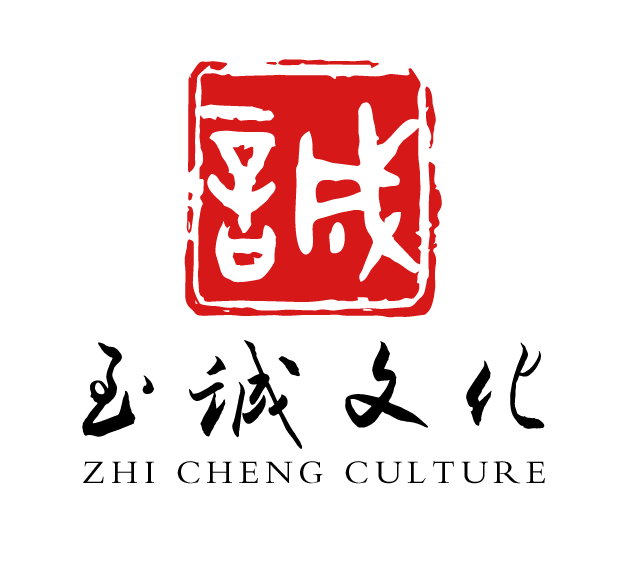 组织和管理：
6.加强心理健康教育的科学研究。各级教育行政部门要加强指导，增加经费投入，将心理健康教育纳入教育科学研究规划，积极组织相关课题申报和优秀成果评选。要积极引导高等学校、科研机构的研究人员开展相关研究，为心理健康教育实践提供理论基础和科学依据。要建立中小学心理健康教育教研制度，各级教研机构应配备心理健康教育教研员。要坚持理论与实践相结合，组织专家学者、教研人员、一线教师和学校管理人员结合实际情况积极开展心理健康教育教学研究，在实践中丰富完善心理健康教育理论，不断提高心理健康教育科学化水平。
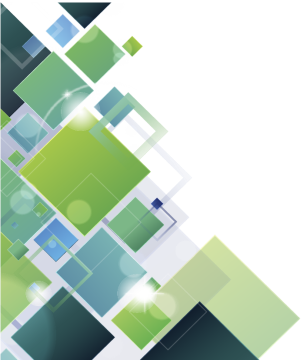 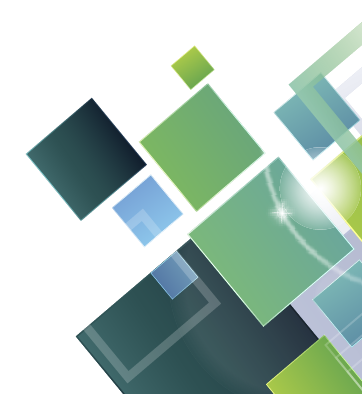 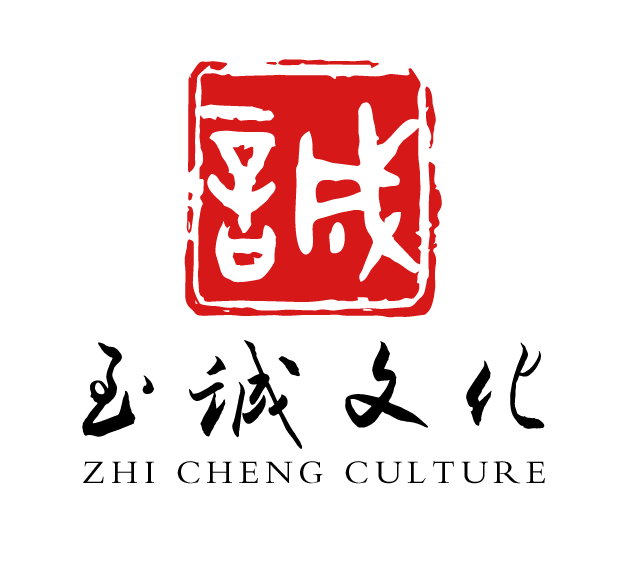 2
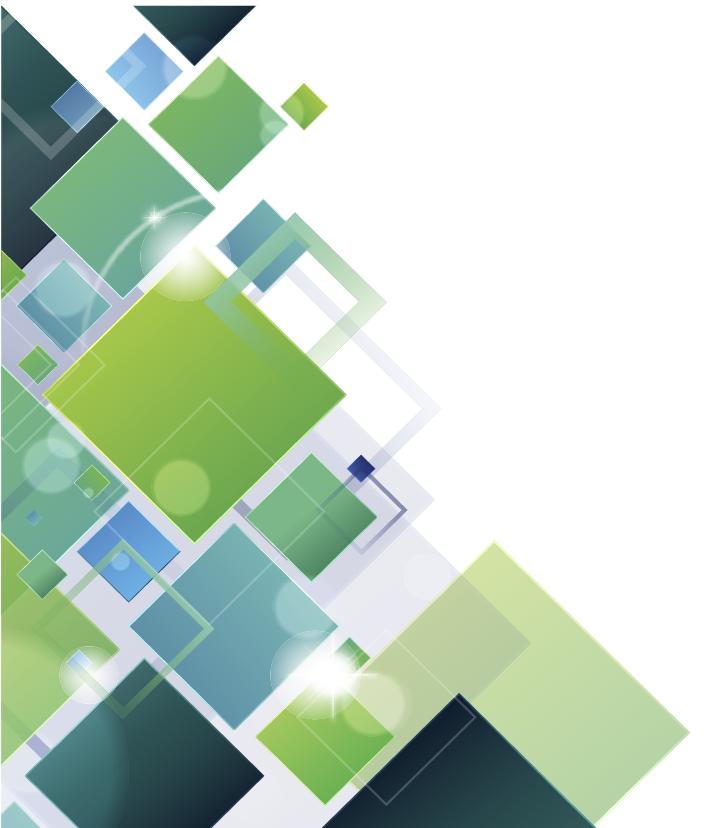 教师专业成长的新视角
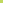 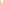 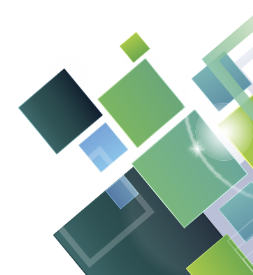 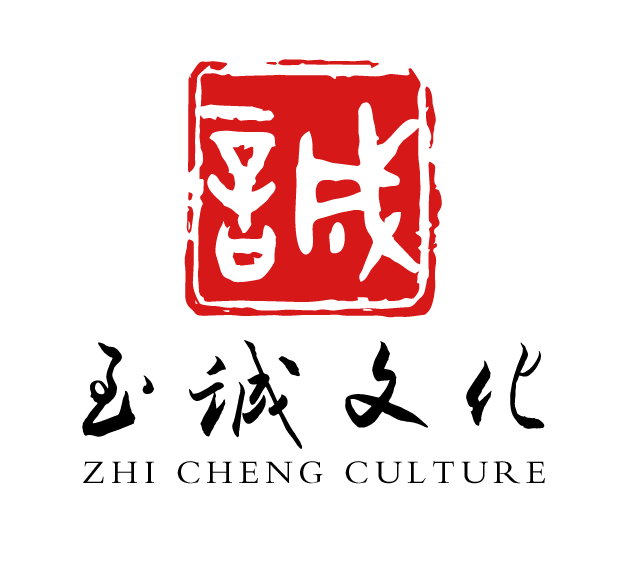 中小学教师专业成长的三个视角：
1.管理的视角。
2.教育的视角。
3.心理学的视角。
既要提升学科素养、教育教学以及管理服务的能力，又要提升促进学生心理健康发展和心理健康教育的能力。
努力提升从心理学视角解读孩子行为背后的原因、原理以及做出科学应对的能力。
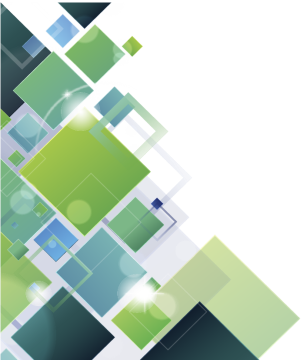 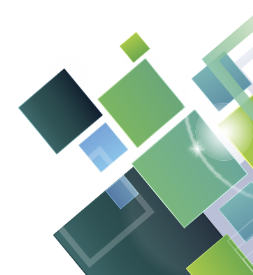 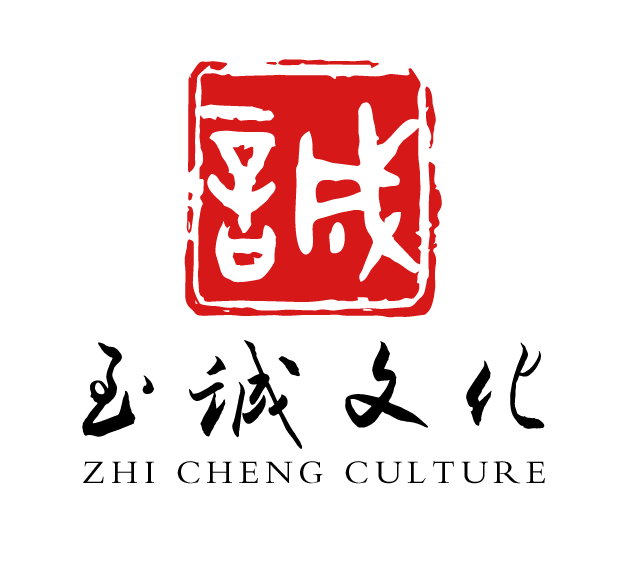 心理学视角：
1.所有的”问题“都是资源，都是动力。
生命中的每个人、每件事都可以成为我们心理成长的资源。每个孩子以及每个孩子的行为表现和特质都是促进师生共同成长的源泉和动力。
2.“问题”本身不是问题，怎么看问题才是“问题”。
对于教育工作者来说，怎么看孩子比怎么教育孩子更重要。
3.师生关系是教育成败的核心和关键。
亲其师方能信其道
4.教师个人的“心理成长”是最好的心理健康教育。
教育者是什么样的人比如何去教育孩子更重要。
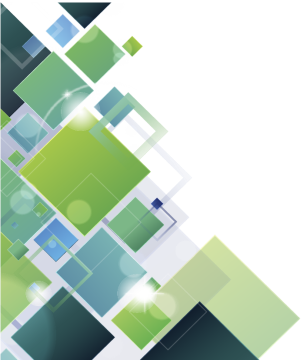 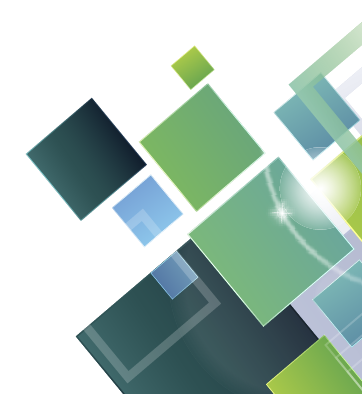 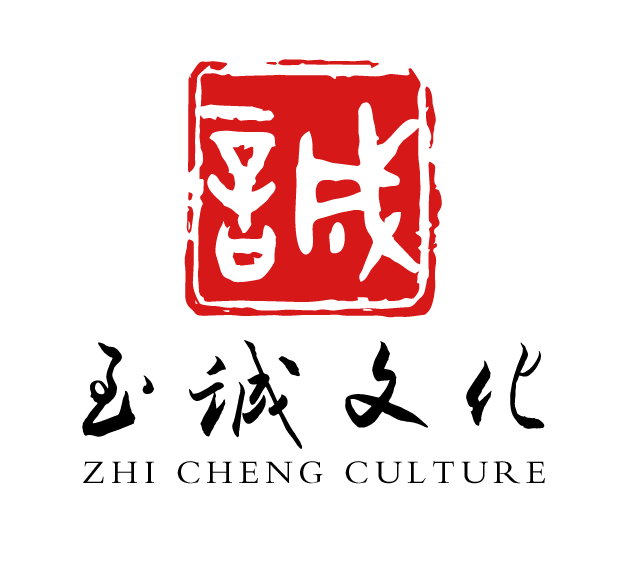 3
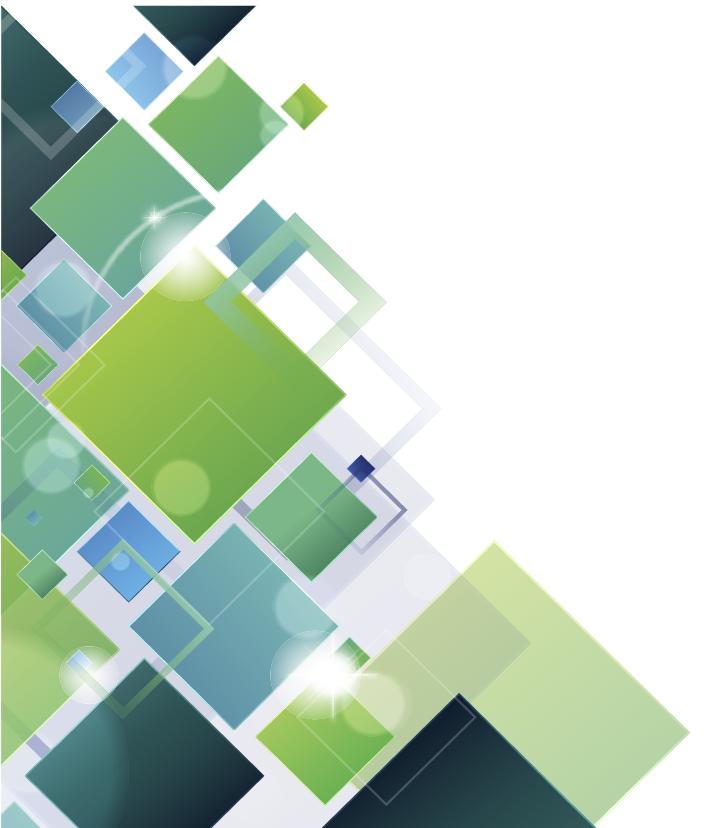 案例分析
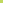 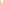 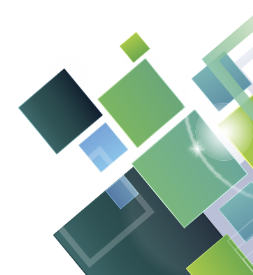 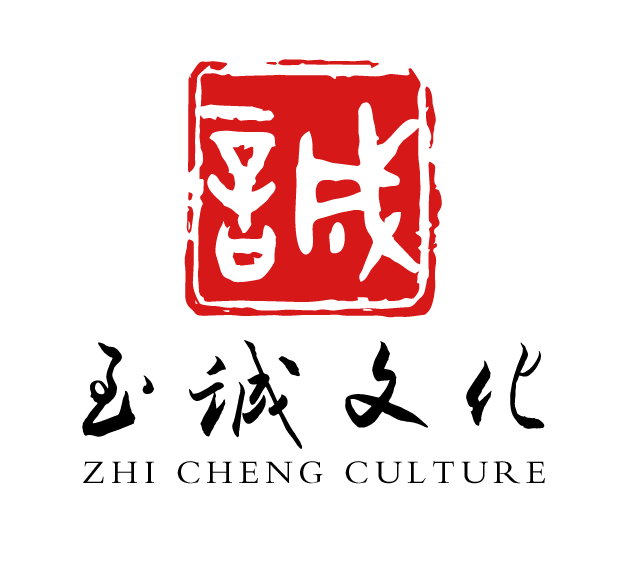 案例：
       四年级女生小恬和前桌一女生发生肢体冲突，班主任老师及时制止，并在了解事情经过的基础上分别对两女生进行了教育。因为小恬有错在先，放学前，班主任老师要求小恬向发生冲突的女生赔礼道歉，小恬也照做了。班主任又将事情的经过通过电话告知了小恬的父母，并希望其父母加强对孩子的教育。第二天上午，小恬说什么也不肯去学校……
1.如果你是小恬的班主任（任课教师），你会如何处理？
2.你怎么看待“赔礼道歉”？
3.小恬不肯去学校的原因可能是什么？如何处理？
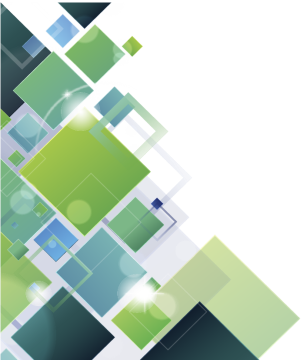 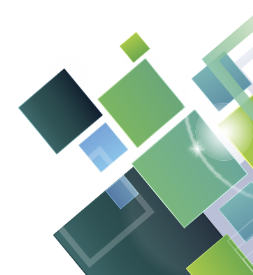 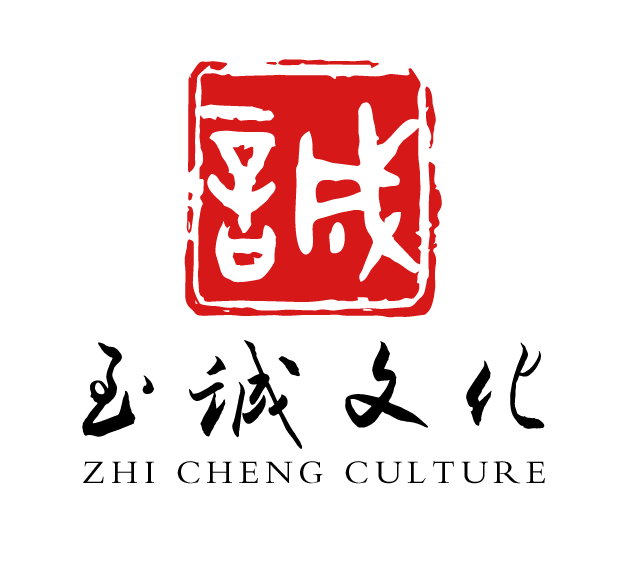 案例：
       四年级女生小恬和前桌一女生发生肢体冲突，班主任老师及时制止，并在了解事情经过的基础上分别对两女生进行了教育。因为小恬有错在先，放学前，班主任老师要求小恬向发生冲突的女生赔礼道歉，小恬也照做了。班主任又将事情的经过通过电话告知了小恬的父母，并希望其父母加强对孩子的教育。第二天上午，小恬说什么也不肯去学校……
1.如果你是小恬的班主任（任课教师），你会如何处理？
2.你怎么看待“赔礼道歉”？
3.小恬不肯去学校的原因可能是什么？如何处理？
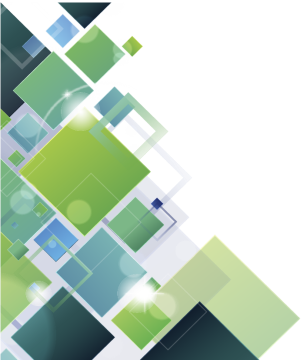 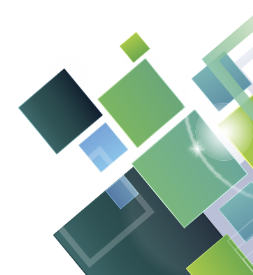 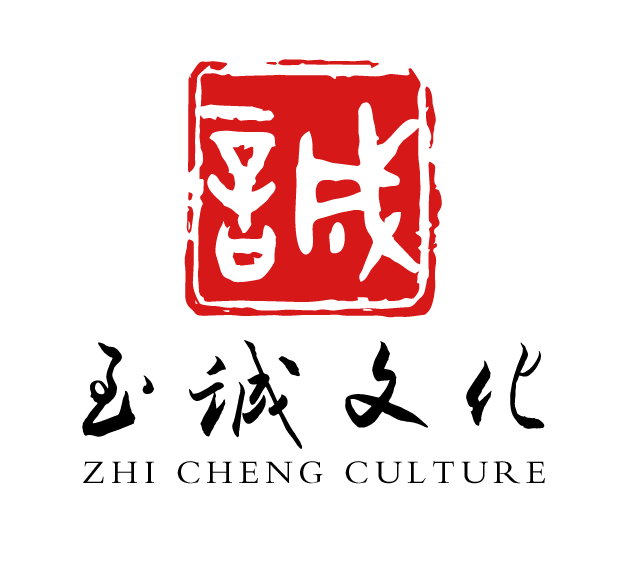 问题研讨：
1.学生出现自残行为，老师如何应对和处理？
2.班里出现了一位抑郁症患者（学生），作为老师应该怎么办？
3.学生当众顶撞老师、不服管教如何应对？
4.学生说谎成性，老师怎么办？
5.学生带手机、谈恋爱怎么办？
6.学生不爱学习、不做作业怎么办？
7.如何和家长有效沟通？
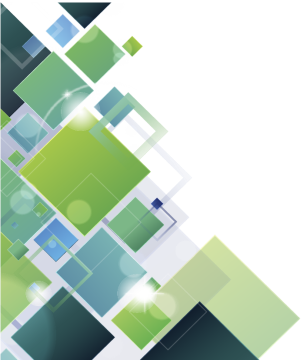 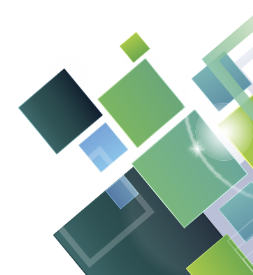 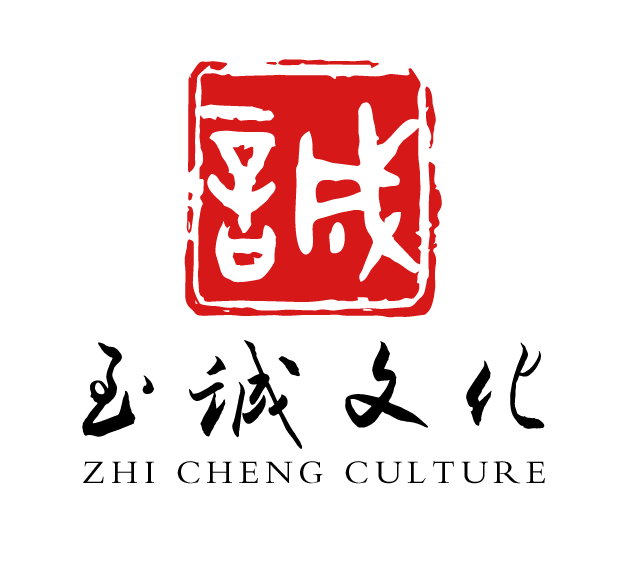 自残、自伤、自杀
1.立即送往医院救治或进行监护。
2.立即向上级主管部门报告（应注意保护当事人利益）。
3.立即通知当事人的家长或监护人。
4.在一定时间里由当事人亲近和信任的同学、朋友、亲属和老师陪伴，保证其身心安全，稳定和疏导其情绪。
5.学校心理辅导员或校外心理危机干预专业人员对当事人进行心理干预。
6.对当事人所在宿舍或班级的老师、同学进行情绪处理和心理疏导，以帮助当事人获得支持性的环境。
7.加强对当事人危机后的安全保护和心理平复工作，防止意外事故的再次发生，帮助其健康成长。
……
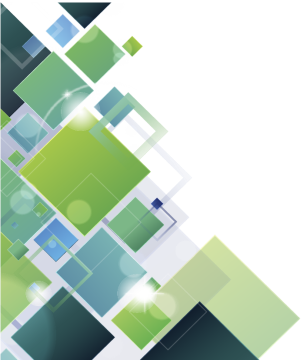 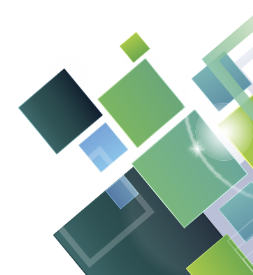 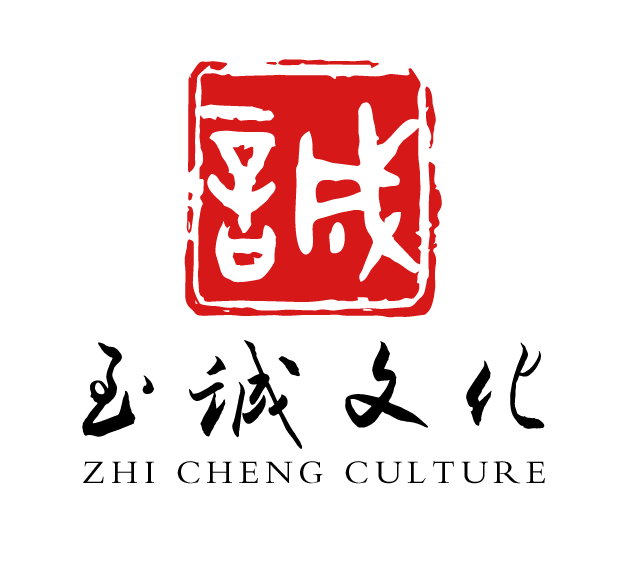 重点关注对象

1.情绪低落抑郁者（超过半个月）；
2.过去有过自杀的企图或行为者；家庭亲友中有自杀史或自杀倾向者；
3.学业失败、躯体疾病、家庭变故、人际冲突等明显动机冲突或突遭重挫者；
4.长期有睡眠障碍者；
5.有强烈的罪恶感、缺陷感或不安全感者；
6.感到社会支持系统长期缺乏或丧失者；
7.有明显的精神障碍者；
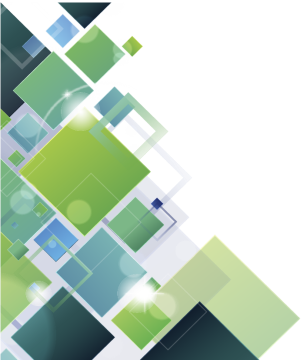 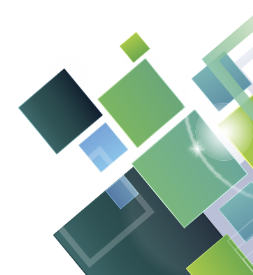 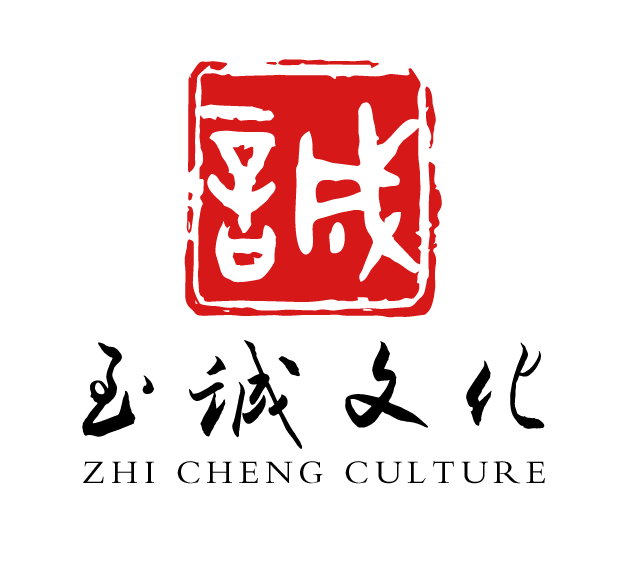 重点关注对象

1.情绪低落抑郁者（超过半个月）；
2.过去有过自杀的企图或行为者；家庭亲友中有自杀史或自杀倾向者；
3.学业失败、躯体疾病、家庭变故、人际冲突等明显动机冲突或突遭重挫者；
4.长期有睡眠障碍者；
5.有强烈的罪恶感、缺陷感或不安全感者；
6.感到社会支持系统长期缺乏或丧失者；
7.有明显的精神障碍者；
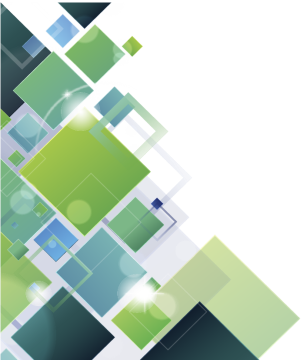 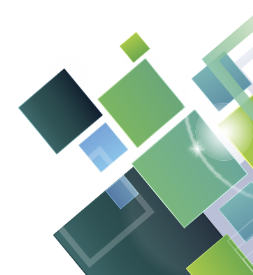 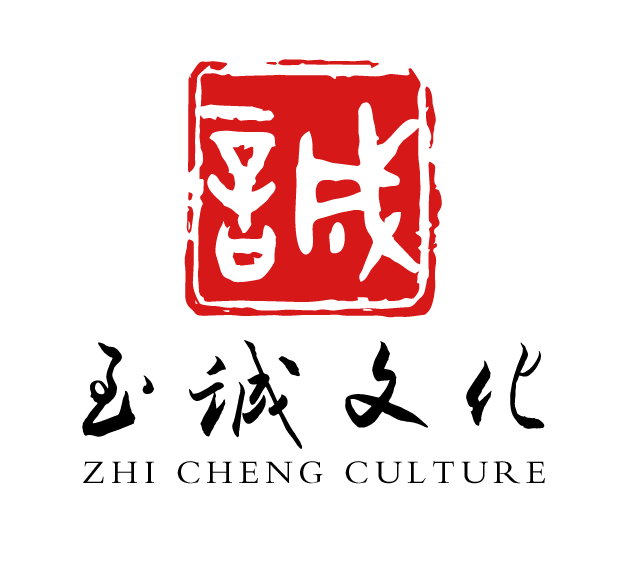 孩子（每个人）的每种行为都在表达其某种“需要”，我们所要聚焦的不是“孩子的行为”，而是孩子行为背后的“需要”。
       对于孩子的“需要”，我们要做的是：觉察、表达、满足……
       只有当孩子（每个人）的内在“需要”被看见、被表达、被满足时，其行为才会发生真正变化……
       孩子（每个人）核心的内在需要是：安全感、归属感和价值感。
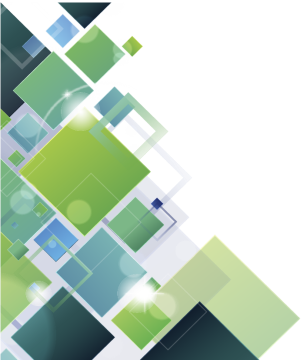 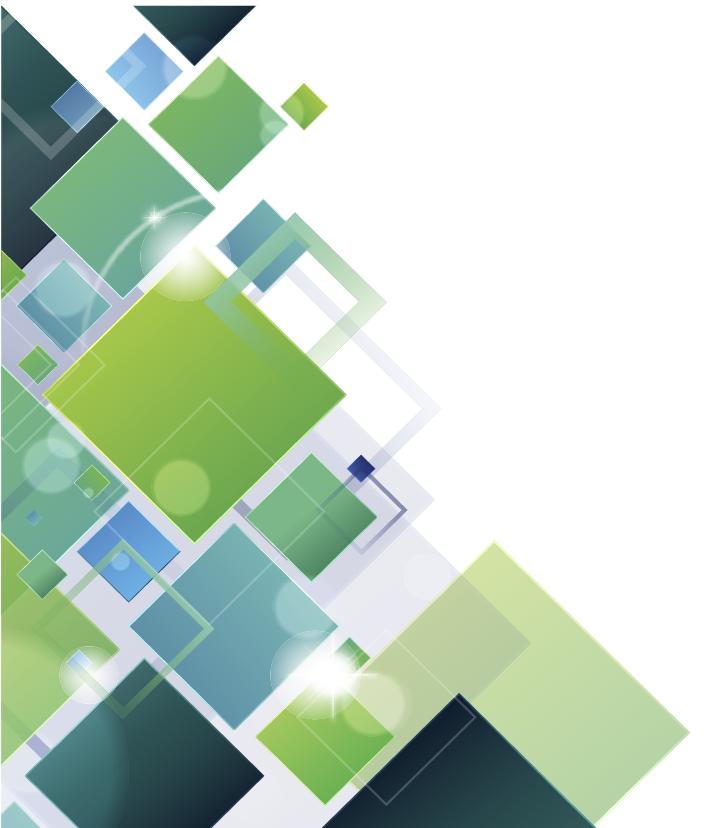 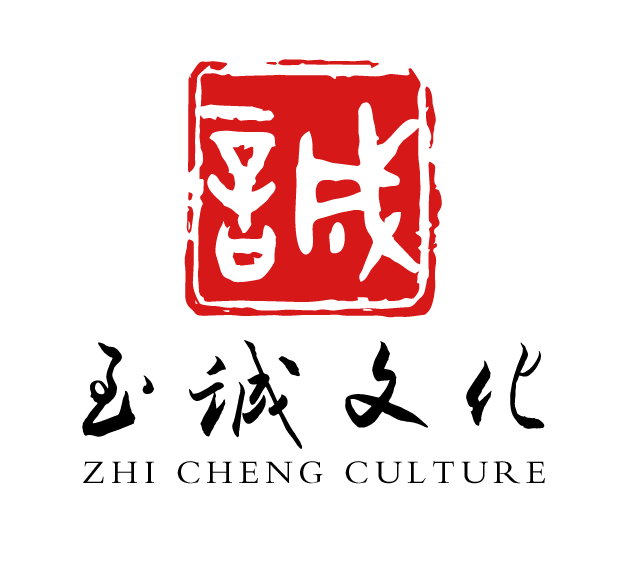 谢谢您的聆听
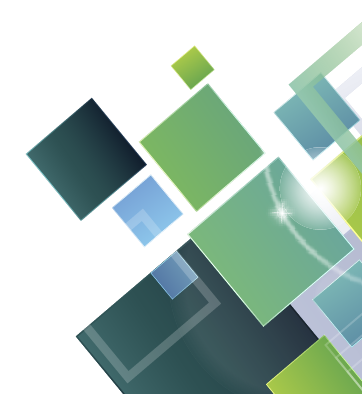